Потенціал та перспективи вітрової енергетики в Україні
Трішки з історії
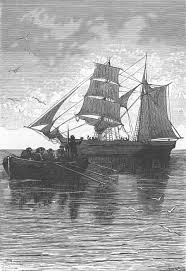 Сила вітру одне з найстародавніших використовуваних людством джерел енергії. Сила вітру використовувалася мореплавцями ще за 3 500 років до н.е.
В Китаї прості вітряки були поширеним явищем 2 200 років тому.
Через поступове зменшення невідновлюваних ресурсів людство замислювалося над їх заміною. 
На допомогу приходять поновлювальні(альтернативні) джерела енергії.
Одним з них є вітрова енергія.
Переваги вітрової енергії:
Практично невичерпні
Не забруднюють довкілля
Розміщення у віддалених і важкодоступних місцях
Мінімум обслуговуючого персоналу
Автономність
В той же час недоліки вітрової енергії:
Висока собівартість
Нерівномірна і непостійна робота
Шум
Довготривалий термін окупності
Перша ВЕС в Україні могла бути збудована ще в 30-ті роки ХХ століття. 
Вона мала знаходитись на горі Ай-Петрі в Криму. 
На початку 30-х розробляли проєкт, але до кінця 30-х його було зупинено.
Першою ВЕС, вже в роки незалежності запрацювала Трускавецька в 1997 році
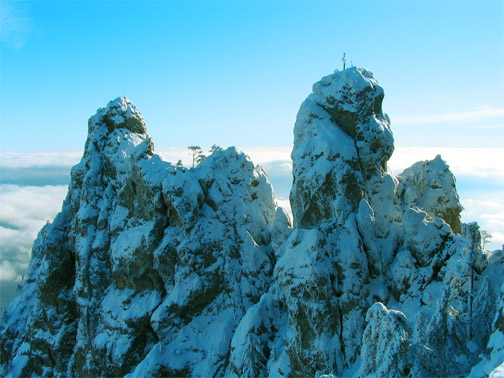 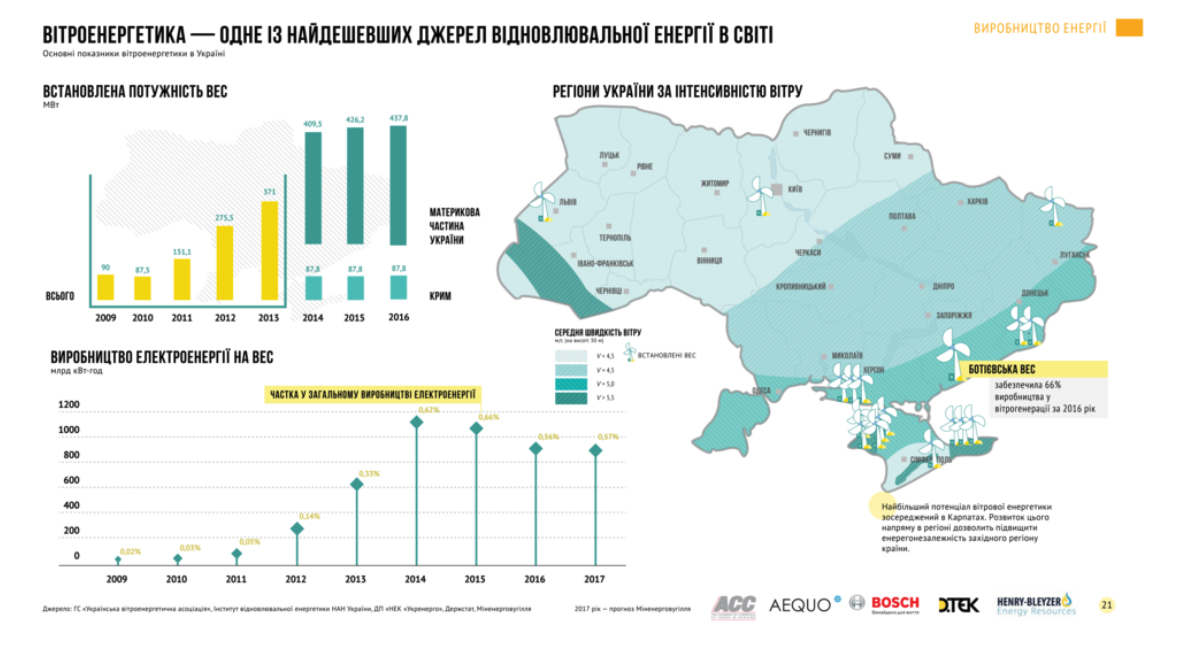 Фактори для розвитку ВЕС в Україні
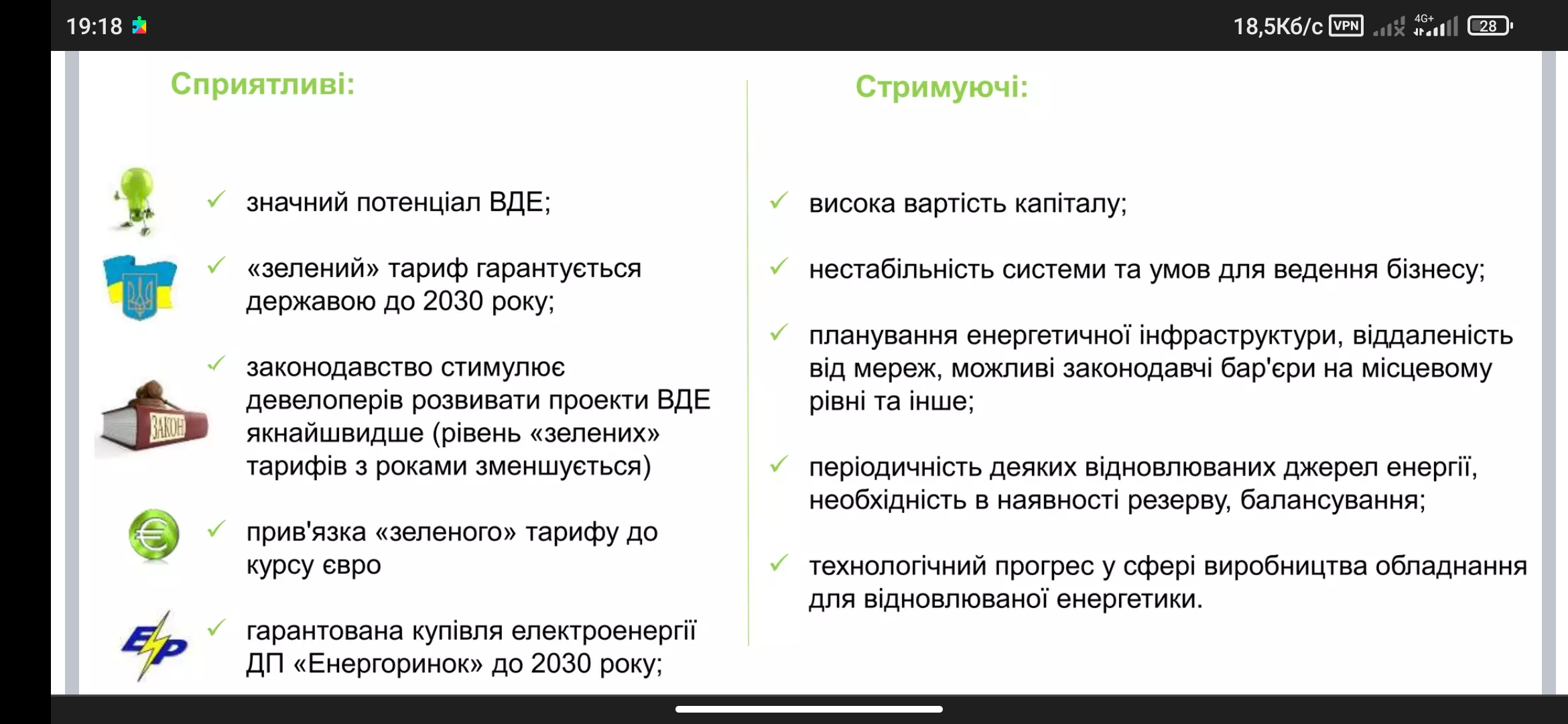 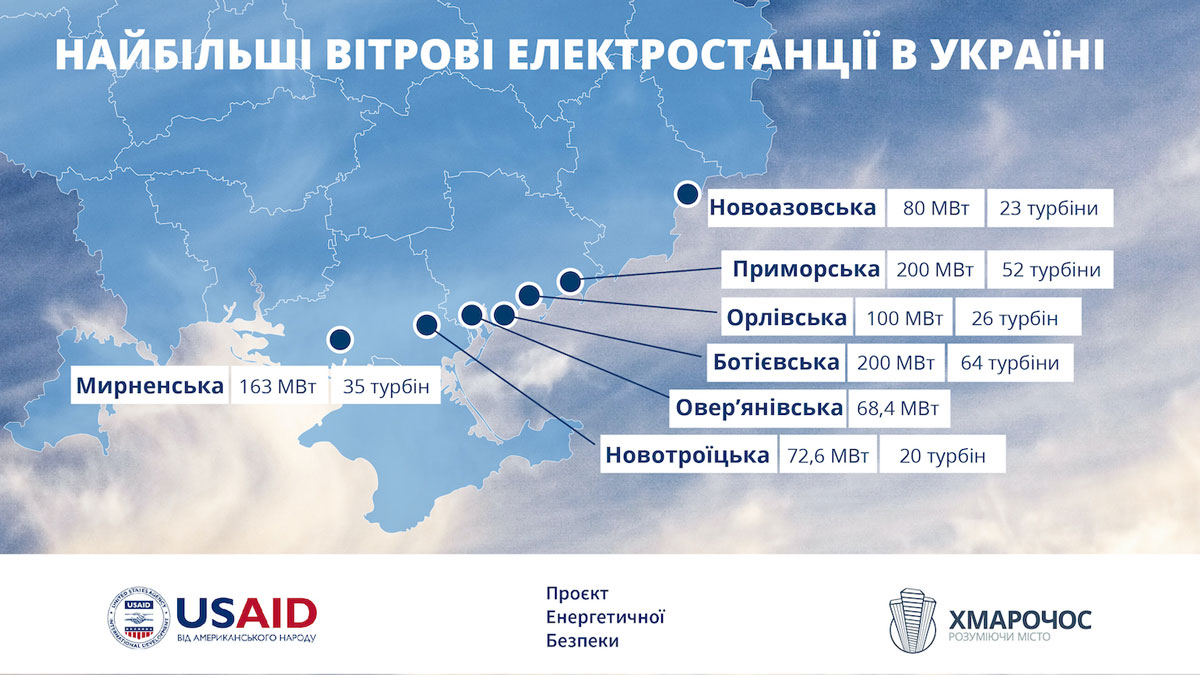 Нажаль всі, окрім Мирненської знаходять в окупації
Ботієвська ВЕС знаходиться біля села Приморський Посад Мелітопольського району Запорізької області. Станція побудована у 2012 році енергетичним холдингом ДТЕК і є найбільшою серед ВЕС в Україні. Станція складається з 64 турбін Vestas V–112 3 МВт кожна, загальна потужність – 200 МВт.
Приморська ВЕС знаходиться у селі Борисівка Запорізької області. Станція запрацювала у листопаді 2019 року. Будувала станцію компанія Wind Power – дочірня компанія ДТЕК ВДЕ. На ВЕС встановлено 52 вітротурбіни потужністю 3,8 МВт кожна.
Мирненська ВЕС знаходиться на землях Мирненської об’єднаної територіальної громади на Херсонщині. Тут на площі 55 га встановлено 35 турбін загальною потужністю 163 МВт. Генерувати станція може близько 574 млн кВт·год енергії щорічно.
Орлівська ВЕС в Приморському районі Запорізької області. Всього Орлівська ВЕС має 26 вітротурбін V126 компанії Vestas потужністю 3,8 МВт. Висота вежі складає 112 м, а діаметр ротора – 126 м.
Новотроїцька ВЕС знаходиться в Новотроїцькому районі Херсонської області. ВЕС складається з 12 вітротурбін V126 потужністю 3,65 МВт кожна та 8 ВЕУ моделі V136 потужністю 3,6 МВт компанії Vestas.
Овер’янівська ВЕС знаходиться на Херсонщині в межах Генічеського району. Станцію ввели в експлуатацію у 2019 році. Потужність ВЕС складає 68,4 МВт.
Новоазовську ВЕС запроєктували ще у 1996 році, запрацювала вона через 15 років. Вона складається 23 вітротурбін потужністю 2,5 МВт кожна, виробником яких є німецька компанія Fuhrlaender AG.
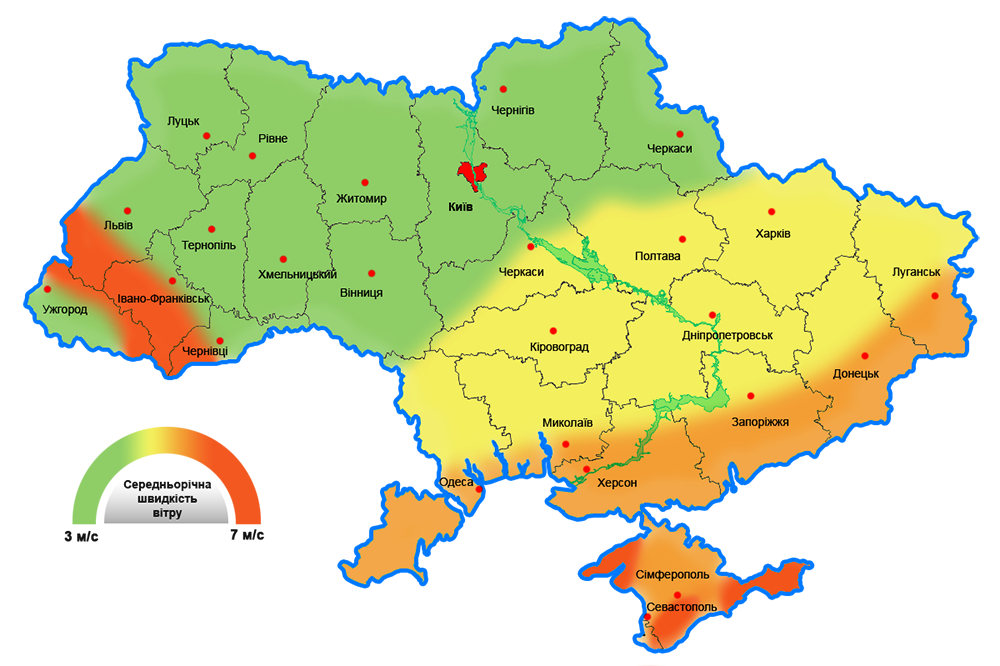 Середньорічна швидкість вітру в приземному шарі на території України досить низька – 4,3 м/с. Багато вітрогенераторів починають виробляти промисловий струм починаючи з швидкості вітру 5 м/с. Якщо враховувати, що вони можуть використовувати енергію вітру до висоти 50 м (на деякій висоті від поверхні швидкість вітру зростає), то енергетичний потенціал на території України складає гігантську величину - 330 млрд. кВт і перевищує встановлену потужність електростанцій України в 6 тисяч разів.
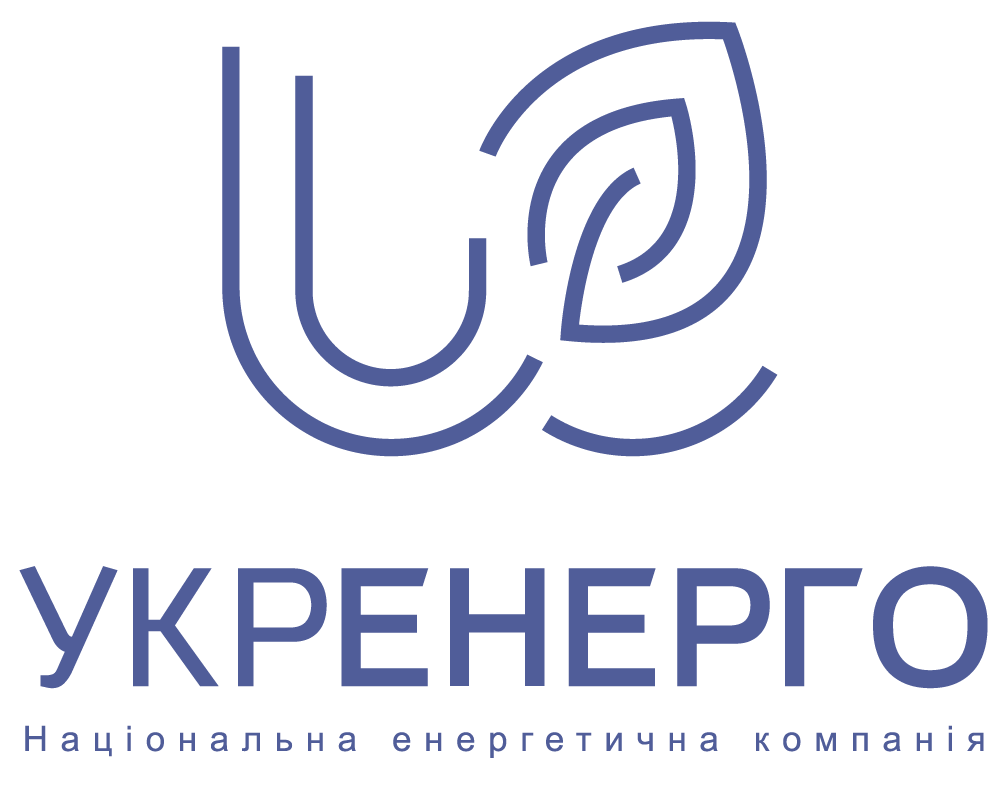 Звіт «Укренерго» з оцінки відповідності генеруючих потужностей у 2020 році передбачає подальше зростання частки всіх видів ВДЕ у структурі виробництва електроенергії впродовж 10-11 років. Так у 2020 році вона збільшилася вдвічі у порівнянні з попереднім роком (з 3,5% у 2019 до 7,39% у 2020 р.). У наступні три роки (2021-2023) тенденція до зростання має зберігатися, хоча прогнозується, що його темпи будуть значно меншими (зниження темпів від 16% у 2022 році до 2,4 у 2031 р.).
У перспективі ВДЕ мають частково замінити електроенергію з вугільних ТЕС, які за прогнозом до 2031 року зменшать свої обсяги виробництва електроенергії на майже 12%. Реалізація такого сценарію розвитку ВДЕ в Україні вимагає підвищення гнучкості енергосистеми.
Енергетичною стратегією України до 2035 року, прийнятою у серпні 2017 року, передбачається підвищення енергоефективності та використання енергії із відновлювальних та альтернативних джерел. Впровадження заходів із запобігання та адаптації до зміни клімату визначається як один із пріоритетів розвитку енергетики. 
Згідно з документом, до 2025 року частка ВДЕ в енергетичній системі України повинна складати 12%, а до 2035 року – не менше 25%.
До речі, реальний вітропотенціал України вдалося встановити завдяки дослідженням інститутів НАНУ. Складений навіть прогноз підвищення цього потенціалу на території країни, який цілком підтверджує доцільність розпочатої програми будівництва ВЕС.
У світі Україна займає 14 місце за встановленою потужністю вітроагрегатів.
Чи втримаємо ми це місце залижить від того, як закінчиться війна і настільки постраждають ВЕС після деокупації Півдня.
Дякую за увагу!